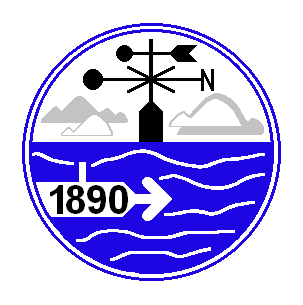 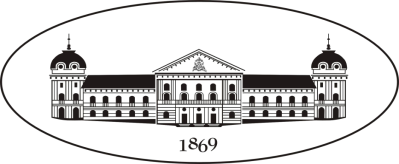 National Institute of Meteorology and Hydrology, Bulgaria
Anastasiya Stoycheva
Head of “Meteorological forecasts“
Forecaster on duty
anastassia.stoycheva@meteo.bg
Content:
Our duties and products;
Our main stakeholders;
How the stakeholders get the information from NIMH in Bulgaria;
How the different sectors are impacted by the weather;
The improvements after different stakeholder requirements – future plans.
Tirana, 17-21 Oct 2016
18.10.2016 г.
2
Our duties, forecasts and MSI
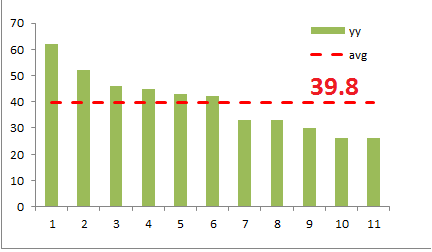 24/7; 8- и 12-h duties;
11 weather forecasters;  
Main type of forecasts:
Short-range: 24-48 h;
Warnings (METEOALARM);
Middle-range: 3- to 7-day;
15-day and monthly forecasts;
Marine forecasts;
Seasonal forecasts.

Main sources of information: 
Operational meteorological information: regular observation (NIMH), satellite inf. (EUMETSAT), radar inf. (Agency of hail suppression, BULATSA);
Numerical models: ECMWF (9 km), ARPEGGE (7.5-37 km), ALADIN (7 km), GFS (28 km), etc.
Average of forecasters team
Tirana, 17-21 Oct 2016
18.10.2016 г.
3
Main stakeholders:
General public
Tirana, 17-21 Oct 2016
18.10.2016 г.
4
How do the stakeholders get the information from NIMH in Bulgaria?
By mail;
By web-based system – individual logins and passwords (preferred);
By phone;
By NIMH’s web pages: 
www.meteo.bg 
www.weather.bg
By official documents, received from the NIMH administration desk;
By a live-signal cabin for weather forecasts.
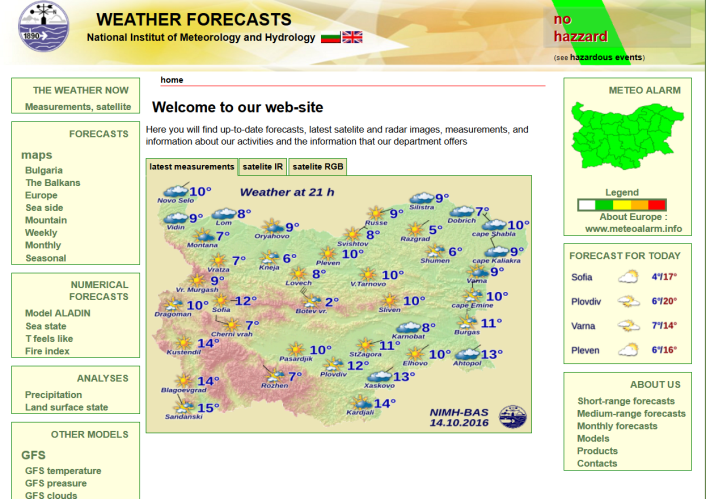 Tirana, 17-21 Oct 2016
18.10.2016 г.
5
National Radio cabin – broadcast live
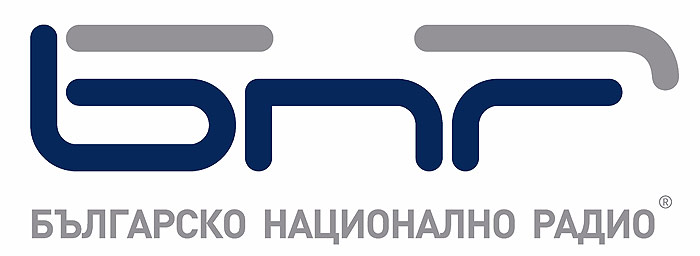 Soundproofed fully equipped small studio
Next to the forecasters’ working place
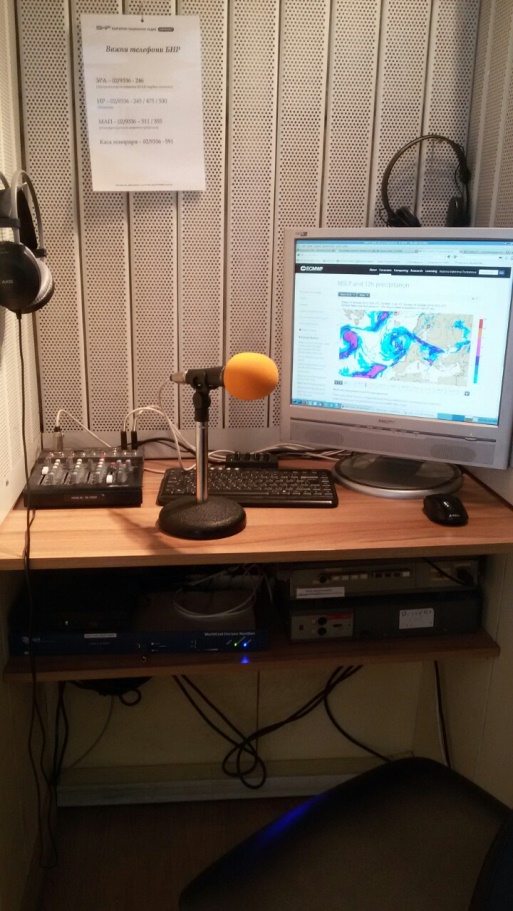 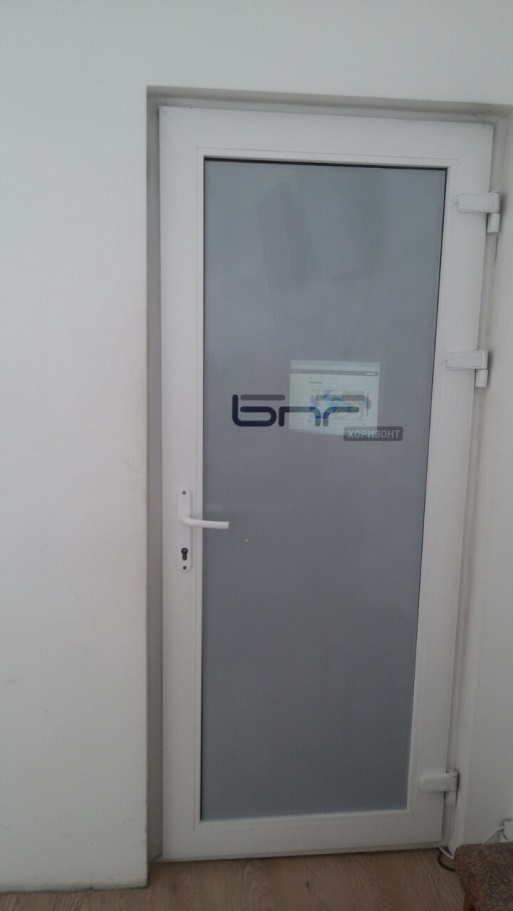 Tirana, 17-21 Oct 2016
18.10.2016 г.
6
How is the sector impacted by the weather?
There is no human activity or business untouched by the weather – an undeniable fact;
A qualitative answer so far:
For the media – the time/minutes around the weather forecasts is/are the most expensive for advertising;
For energy companies – our small experience (∼10 month) shows 20-30% improvement in specialized energy planning forecasts;
A representative of our main user - my colleague from our National Radio: 
                Mrs. Maria Yanakieva
Tirana, 17-21 Oct 2016
18.10.2016 г.
7
What improvements in NIMH’s work do the stakeholders require?
We send letters for checking the users’ opinions, we will collect the answers and in the near future we are going to prepare some improvements on the base of these requirements;
I give opportunity to my colleague from Bulgarian National radio to give some feedback.
Tirana, 17-21 Oct 2016
18.10.2016 г.
8
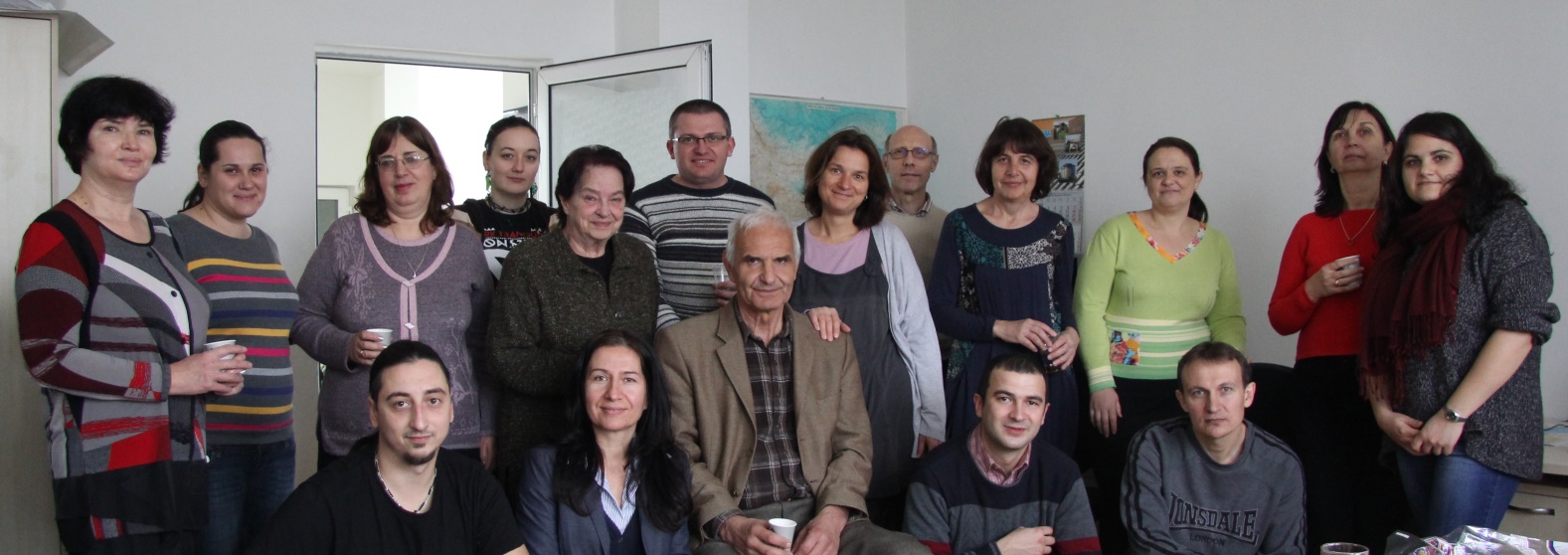 Iliana
Denica
Christo
Krasi
Mariana
Daniela
Asiya
Anna
Boriana
Milena
Lubka
Thank you for 
your attention!
Martin
Orlin
Georgy
Hristo
Evgenia
Anastasiya Spasova Stoycheva, Ph.D.
NIMH - BAS66 Tsarigradsko chausee, blvd.
1784 Sofia, Bulgariatel: (+359) 2 974 44 09, mobile: (+359) 887 94 20 24e-mail: anastassia.stoycheva@meteo.bg
Tirana, 17-21 Oct 2016
18.10.2016 г.
9